KNOWLEDGE AND CURRICULUMUNIT - I
EPISTEMOLOGICAL BASES OF EDUCATION - Part II
Presented by
Dr. N.M.SUNEETHA,
ASSISTANT PROFESSOR,
MEASI COLLEGE OF EDUCATION, 
No.2, Demellows Road, Choolai, Chennai-600112.
Epistemological Questions:
What is Knowledge?
2. How is knowledge acquired?
3. What do people know?
4. What are the three conceptions of knowledge?
5. What are the different types of knowledge?
2
KNOWLEDGE
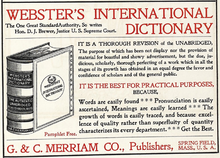 According to Webster’s Dictionary, Knowledge is “The fact or condition of knowing something with familiarity gained through experience or association.  This knowledge is specific to the entity which created it.”
3
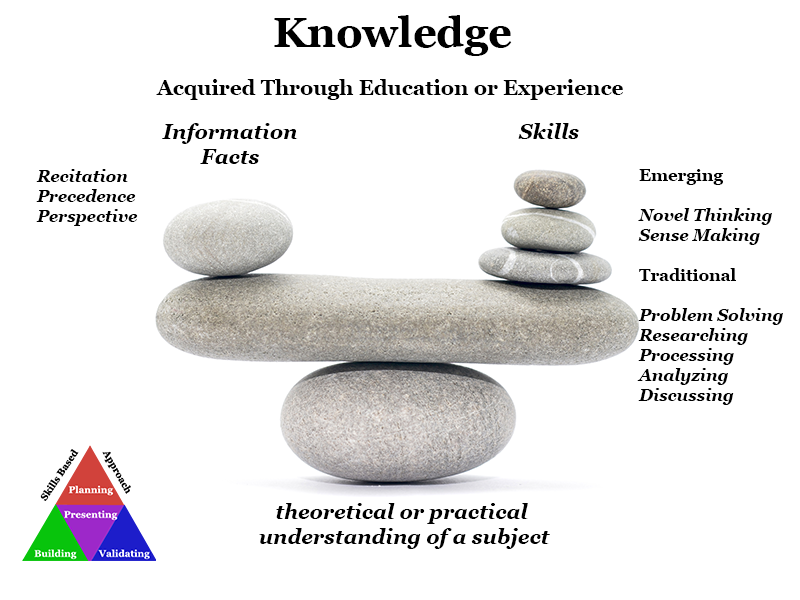 4
Conceptions of KNOWLEDGE
KNOWLEDGE FOR PRACTICE
KNOWLEDGE IN  PRACTICE
Epistemelogical Conceptions
KNOWLEDGE OF PRACTICE
5
Types of knowledge
Apriori
Vs.
Aposteriori
Explicit
Vs.
Tacit
Propositional
Vs.
Non-propositional
6
ETYMOLOGICAL  MEANING OF EDUCATION
According to one view ‘Education’ is originated from the Latin word ‘Educare’  which means ‘ to bring up’ or ‘ to nourish’ . 
There is another derivation from the Latin word ‘Educere’ which means growth from within.
It is in this latter sense that most of the modern educationists use and imply the term ‘education’ these days.
7
Education to Western Philosophers
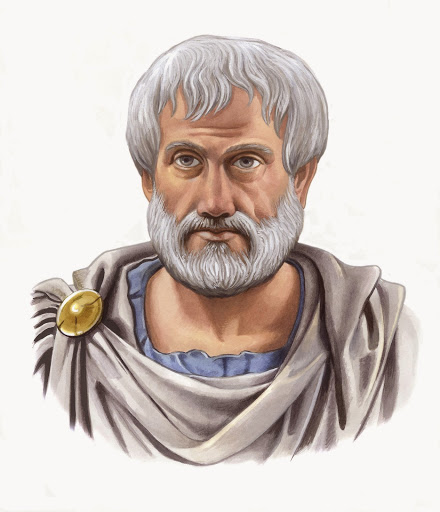 Aristotle: 
Education is the creation of a sound mind in a sound body.
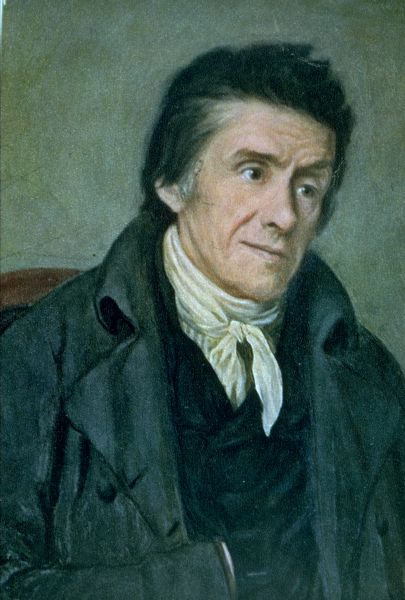 Pestalozzi: 
Education is natural, harmonious and progressive development of man’s innate powers.
8
Education to Indian Philosophers
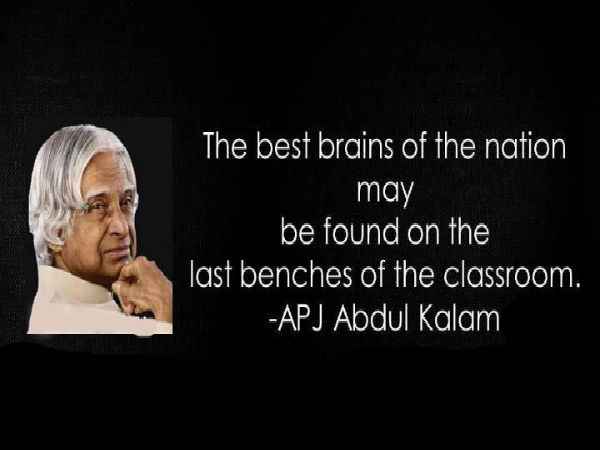 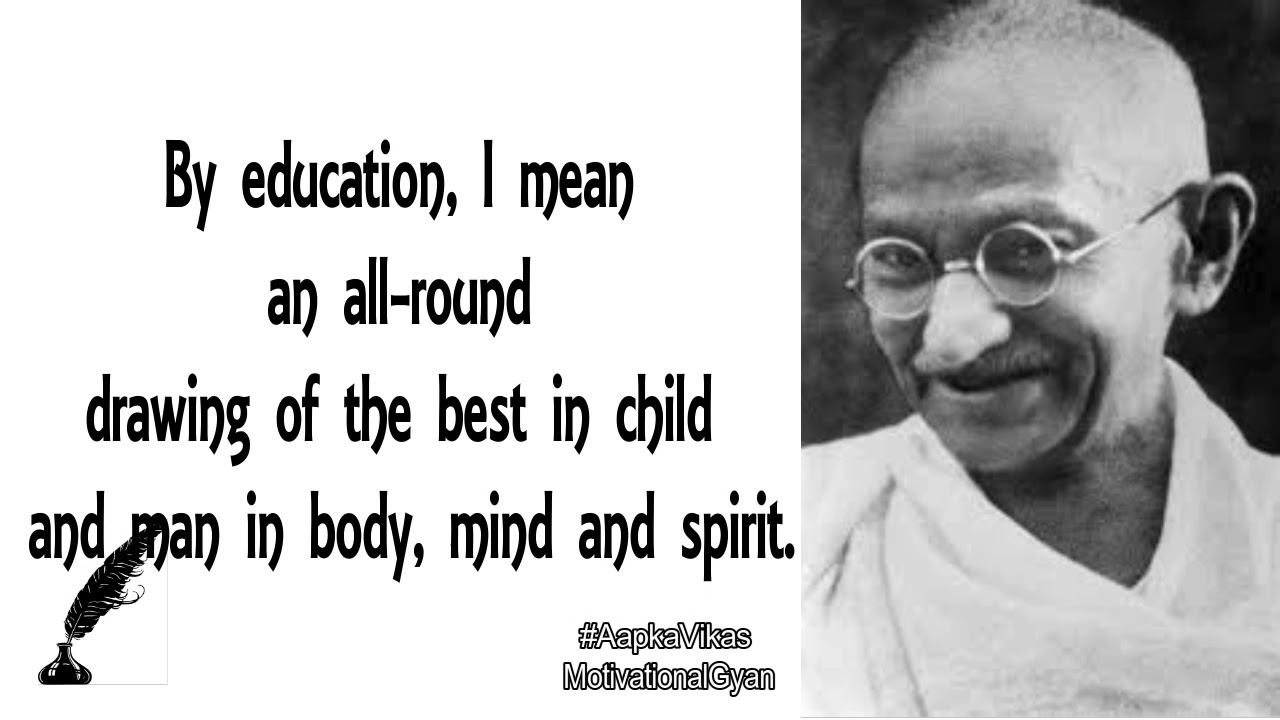 “Education is the most powerful weapon which you can use to change the world.” – Dr.APJ. Abdul Kalam
9
Education and important terms in it
Teaching
Learning
Skills
Reasoning (Inductive and Deductive)
Belief
Training
Data and Information
10
Place your screenshot here
SOME IMPORTANT TERMS IN EDUCATION
11
1. TEACHING
“A profession of a group called teachers or the activities of a group (known as teachers) undertaken to help an individual to acquire knowledge, skills, attitudes and values.”
However the concept of teaching is not that simple. It is a very complex social, cultural and ethical process designed in a social or cultural context.
12
Nature and characteristics of teaching
To provide guidance and training.
Interaction
An art to giving knowledge
A science to educate fact and causes
Continuing process
Encourages students to learn more
Formal as well as informal
Communication of information to students
13
TYPICAL CLASSROOM
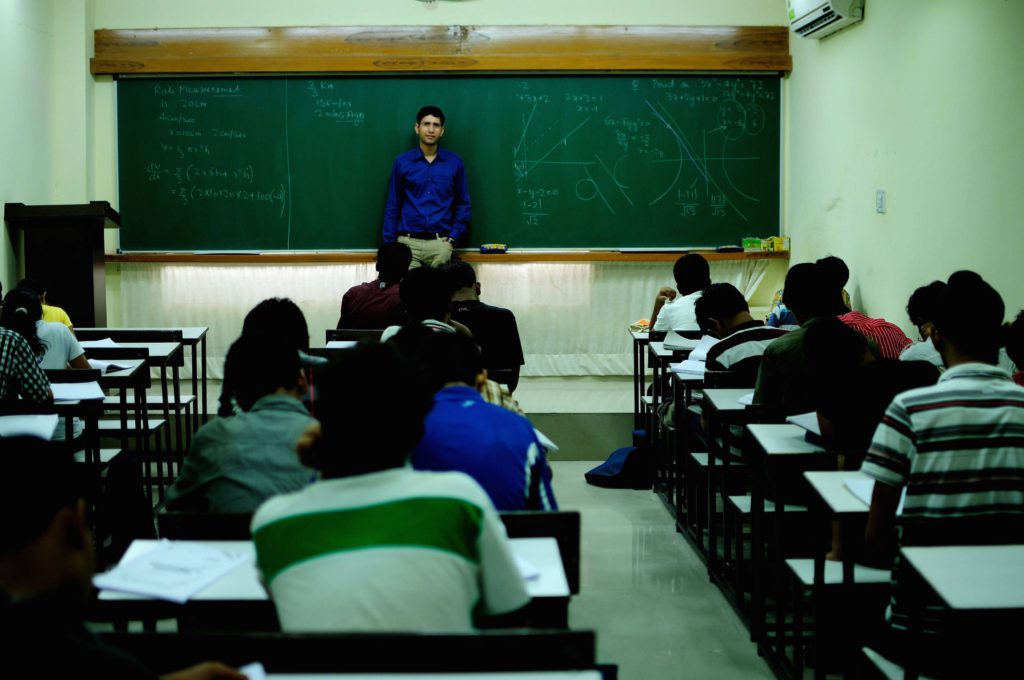 Here we can see the social and cultural process of teaching in the social and cultural context.
14
2. LEARNING
Psychologists define learning as “a relatively permanent change in behaviour, which occurs as a result of activity, training, practice or experience”.
It could be defined more simply as ‘profiting from experience’.
15
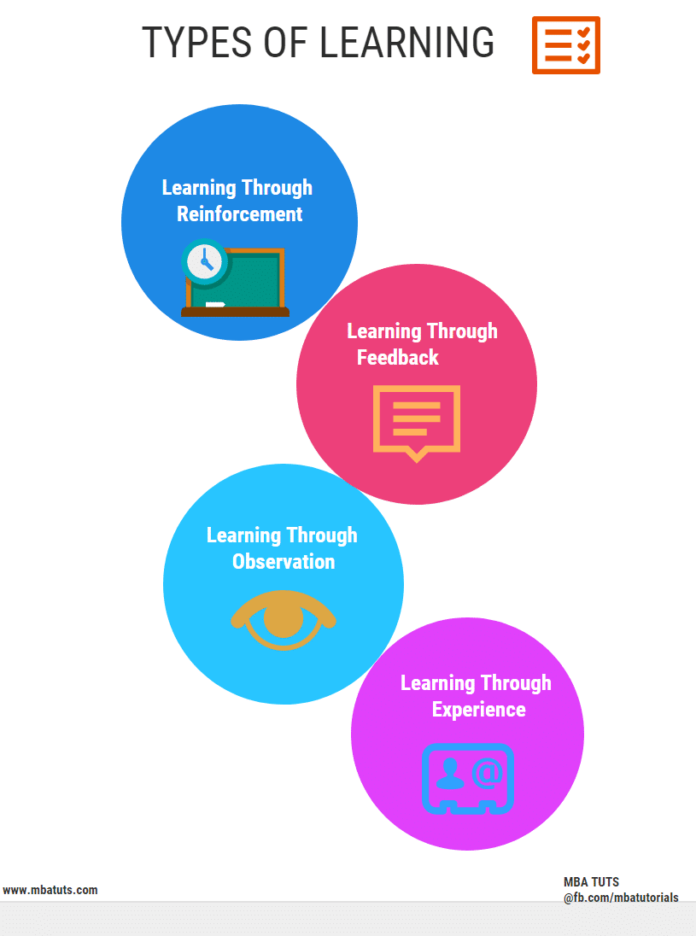 16
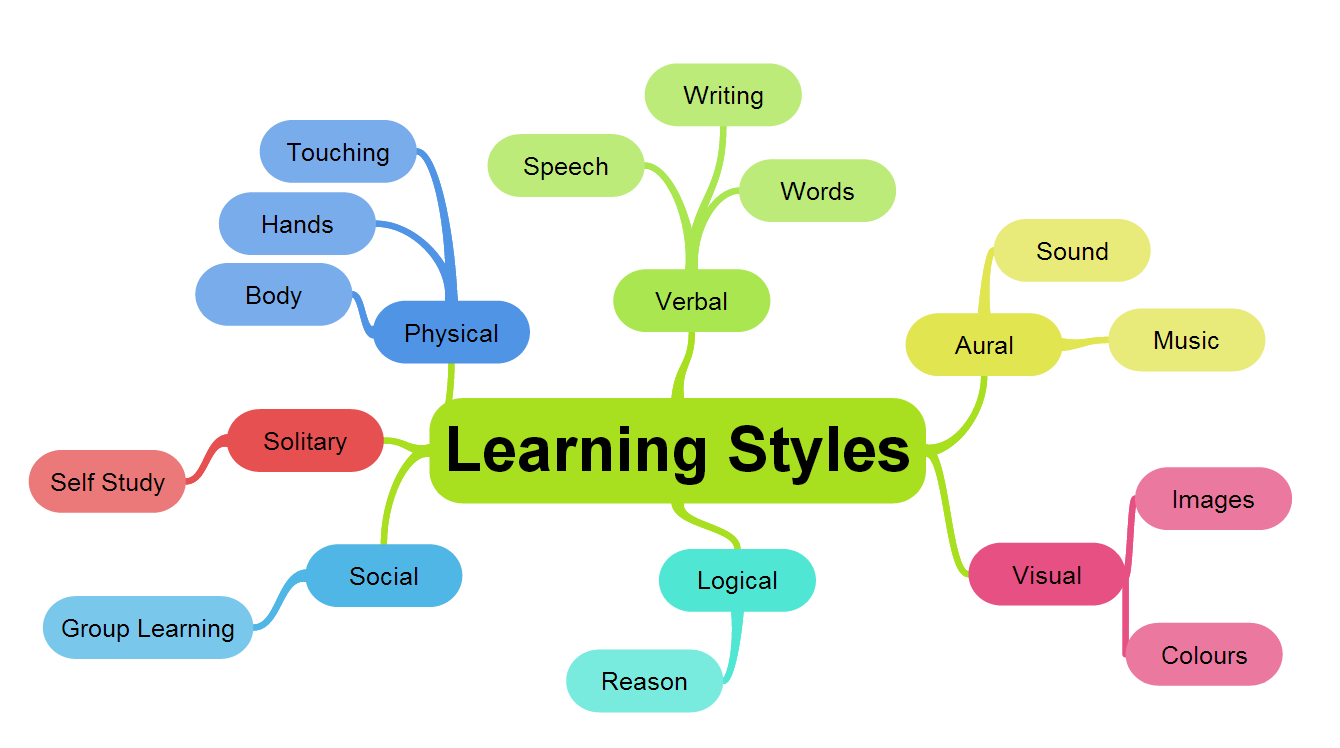 17
3. SKILLS
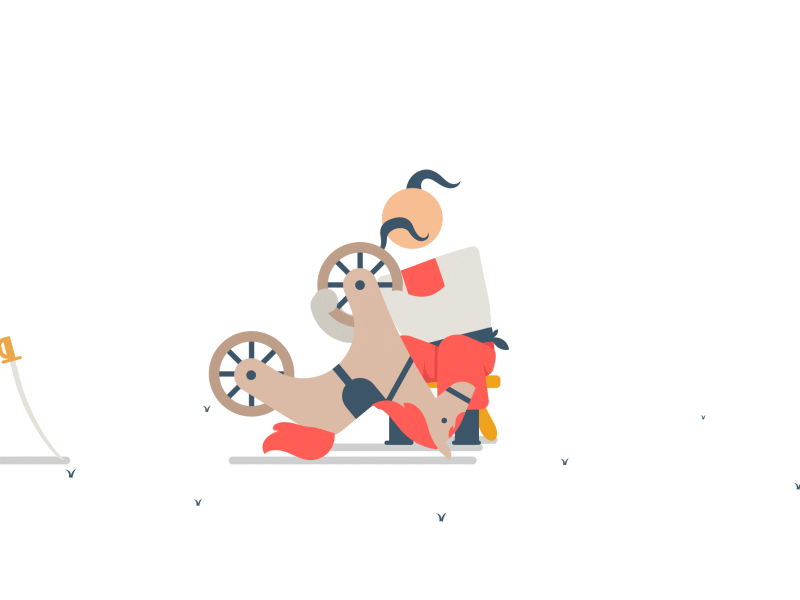 Ability and capacity acquired through deliberate, systematic and sustained effort to smoothly and adaptively carry out complex activities or job functions involving ideas (cognitive skills), things (technical skills), and / or people (interpersonal skills).
18
Teaching skills involve four stages:
ADAPTING
This involves two factors- controlling and coordinating.
IMITATING
PRACTISING
OBSERVING
19
Types of Skills
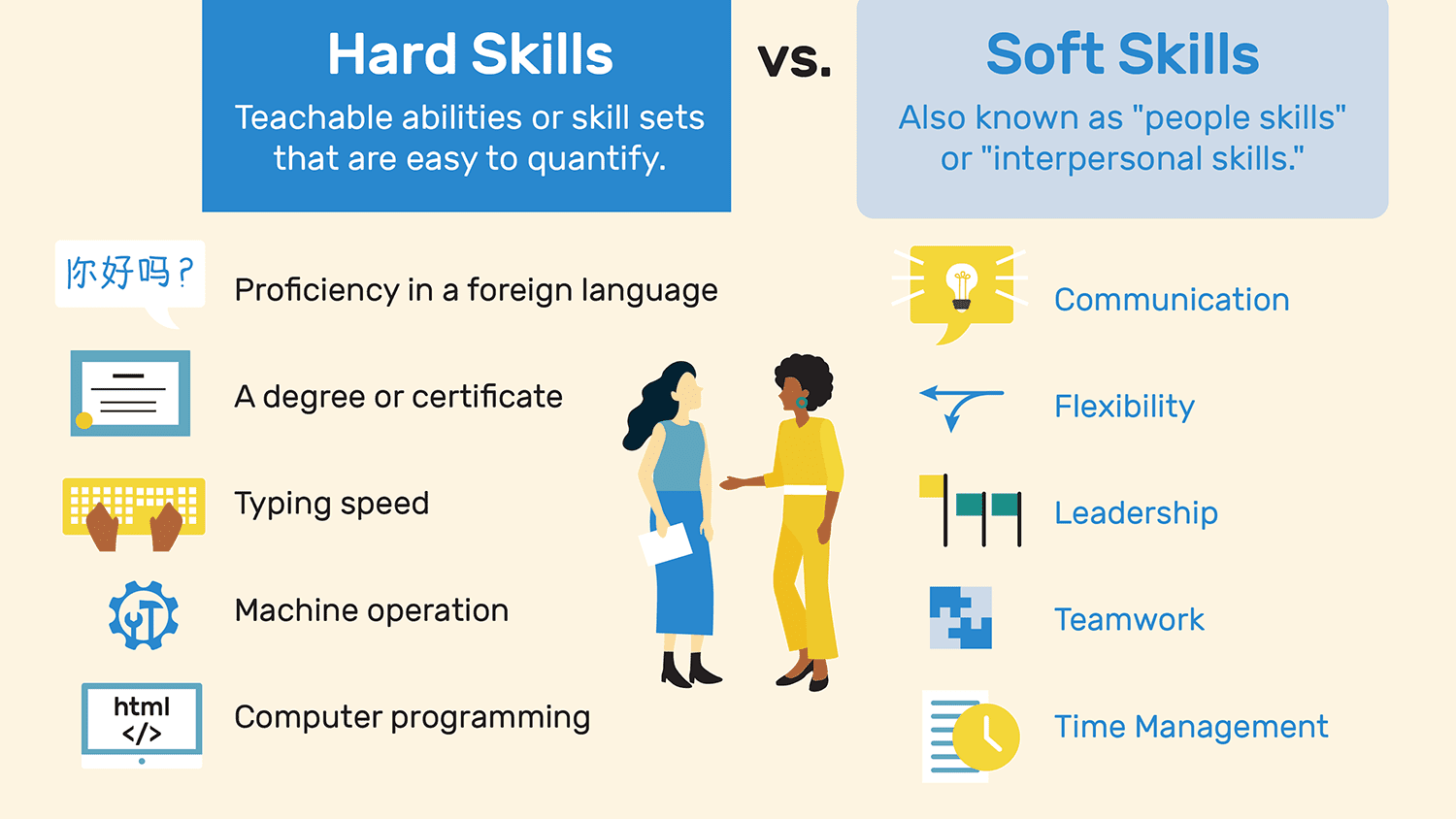 20
Micro Skills
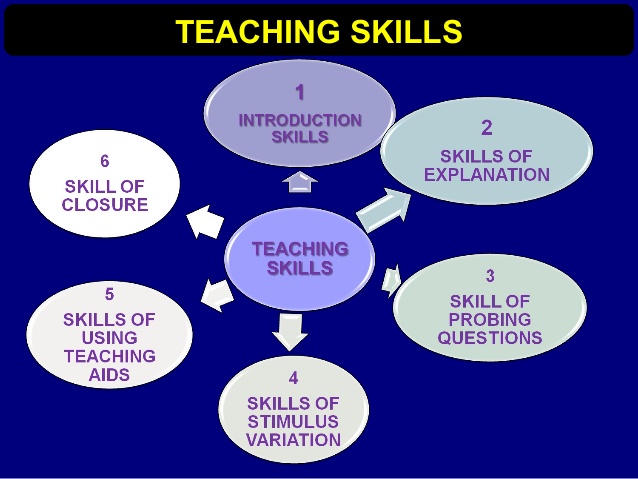 21
Required Behavioural Characteristics to learn a skill
Impulsion to perform a particular act
Manipulation of muscle movements to perform such act
Control i.e. incorporating the needed adjustments in any of the tiny acts constituting the skill
Coordination i.e. integrating muscle movements sequentially to perform a particular act and
Naturalisation i.e. while performing a particular act sequentially and fast, performance will be natural, there will be no artificiality in it
22
4. TRAINING
Training is little higher level of teaching than conditioning. 
It helps in shaping conduct and developing skills.

Example: 
 Training to a worker 
Training to an animal in a circus
This kind of teaching aims to develop skilful performance of jobs mechanically is called training.
23
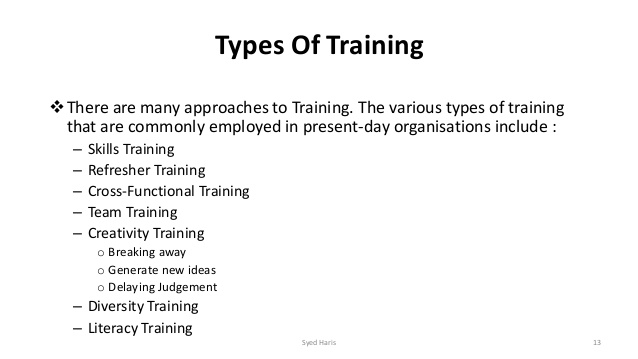 24
How to train the student?
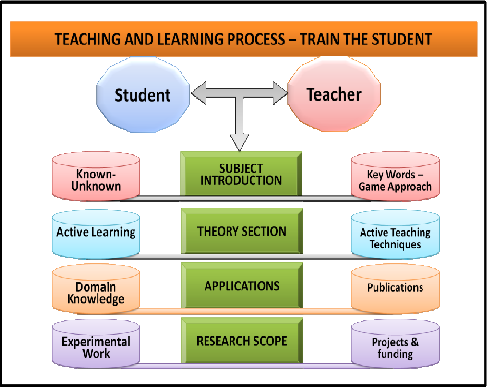 25
5 A. DATA
3) When a set of ‘datum’ is assembled, it may indicate an attribute of a thing or a person.
1) Sense perceptions regarding objects, persons or events are recorded in the mind in the form of data.
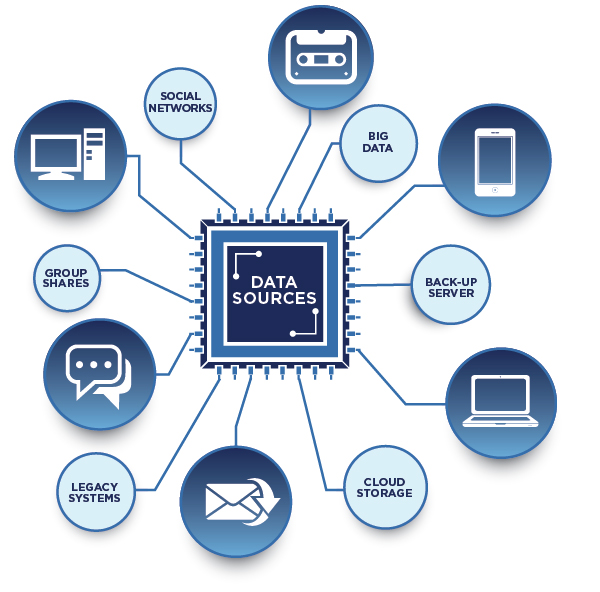 2) Each small bit of information about a thing, recorded in the mind is called ‘datum’.
26
5 B. INFORMATION
Information refers to data that has been given some meaning by way of relation/connection
In computing terms, it is the data that has been processed.
Example:
The passbook of a savings bank account.
The data are arranged sequentially with a purpose it reveals some meaningful information.
27
6. REASONING
‘Reasoning’ as a noun:
 taken to mean the cause of an event or a behaviour.
‘Reasoning’ as a verb:
 application of logical principles to get at the true nature of the objects or events.
Putting in short, reasoning can be taken to mean analysing rationally and is an important attribute of human thinking.
28
REASONING PROCESS
It is mostly directed towards getting at certain definite conclusions and inferences.
The laws of logical reasoning must be correctly applied in finding different relationships that arise from the different groupings.
Examples of Good Reasoning:
All men are mortal. 
  Socrates is mortal. 
  Therefore Socrates is mortal.

                                                      II.        No man is perfect.  
                                                                All scholars are men.  
                                              Therefore No scholar is perfect.
30
Summing up
Reasoning is reorganising and combining our experiences and ideas in new ways using the rules of logic, to judge the correct solution of the problem which confronts us.
So reasoning is a tool in ‘Problem solving’.
It adopts both the inductive and deductive methods in making judgements.
31
INDUCTIVE REASONING(the process of inferring the unknown from the known facts)
It involves the process of comparing and combining the individual data obtained (or the various experiences acquired) so as to infer from them a more generalised rule or principle.
Examples:
i. Dilute Sulphuric acid +Zinc      Zinc sulphate + Hydrogen gas   
ii. Dilute Nitric acid + Copper     Cupric Nitrate + Hydrogen gas 
iii. Dilute Hydrochloric acid + Silver   Silver chloride + Hydrogen gas 
“All metals react with dilute inorganic acids to liberate hydrogen”.
32
DEDUCTIVE REASONING
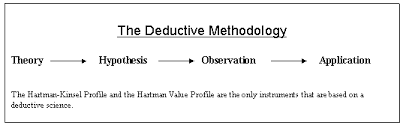 A hypothesis or a general principle inferred by inductive 
reasoning is subjected to verification in a particular instance to 
know its truthfulness which is otherwise called ‘deduction’.
33
Example of Deductive Reasoning
To establish the validity of the general principle “All metals are good conductors of electricity”.
We can connect a battery, a small bulb and liquid mercury in series so as to complete the electric circuit.
If the bulb glows, then it provides that electricity passes through mercury. (which is the only metal in the form of liquid) which validates the stated general principle.
This process of verifying the truthfulness of a general statement by subjecting it to verification in a particular instance is called deduction.
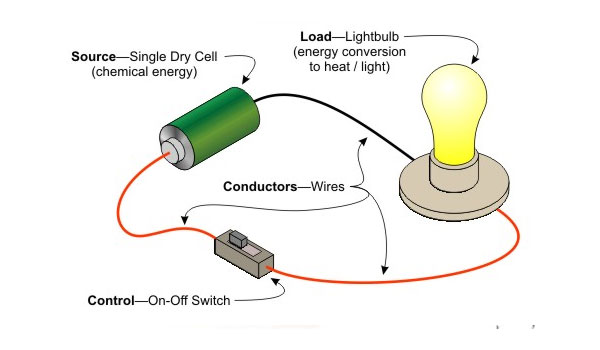 34
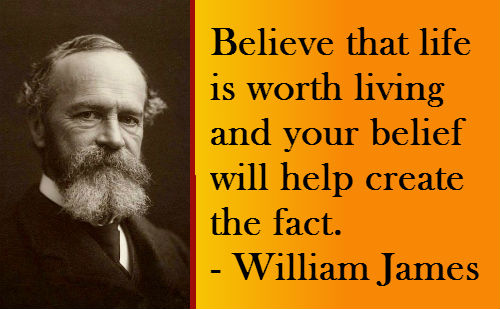 7. BELIEF
It is an acceptance of something as true, even in the absence of proof.Example : Belief in GodOne may change his beliefs when some proof is obtained that go against his belief.Accepting of something blindly as true without being ready to examine the evidences is called “wrong beliefs”.In the absence of evidences, beliefs are taken to be true.
36
Questions for Reflection
What do you know about the meaning of ‘Education’?
Give the meaning of ‘Teaching’.
Write the meaning of ‘Skills’.
What is ‘Training’?
How do you differentiate ‘Teaching’ from ‘Training’?
What do you know about ‘Data’ and ‘Information’?
Questions for Reflection
What do you know about ‘Reasoning’?
Differentiate between “Inductive Reasoning” and “Deductive Reasoning”.
Conduct an experiment which proves ‘Deductive Reasoning’.
Assignment for Unit-I
1. Explain the three epistemological conceptions and  important types of knowledge?
2. Discuss the process of ‘Reasoning’ with the differences between ‘Inductive Reasoning’ and ‘Deductive Reasoning’ and also with appropriate examples.